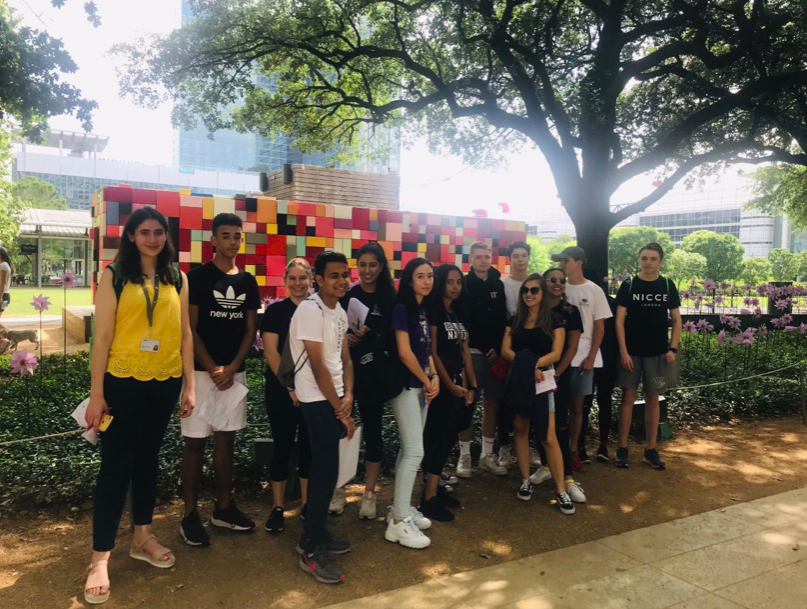 Data presentation
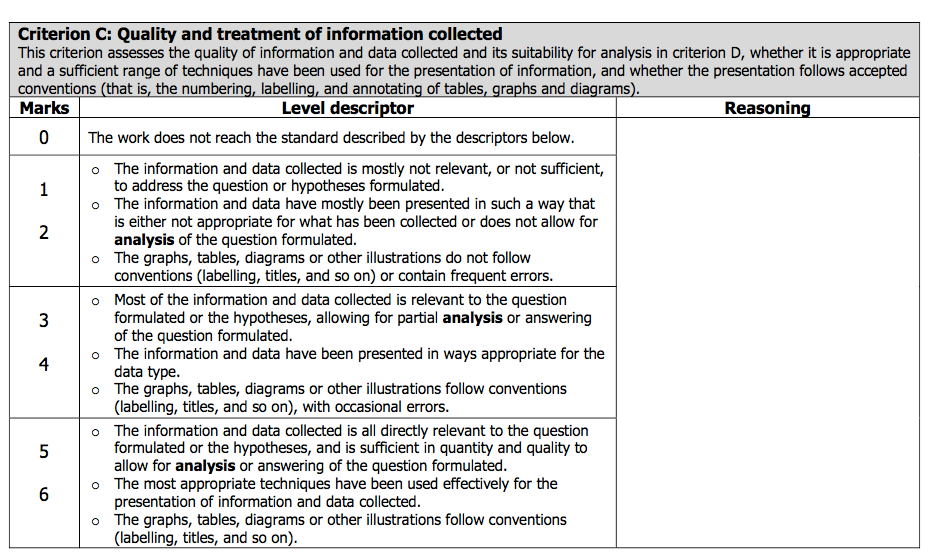 What to include….
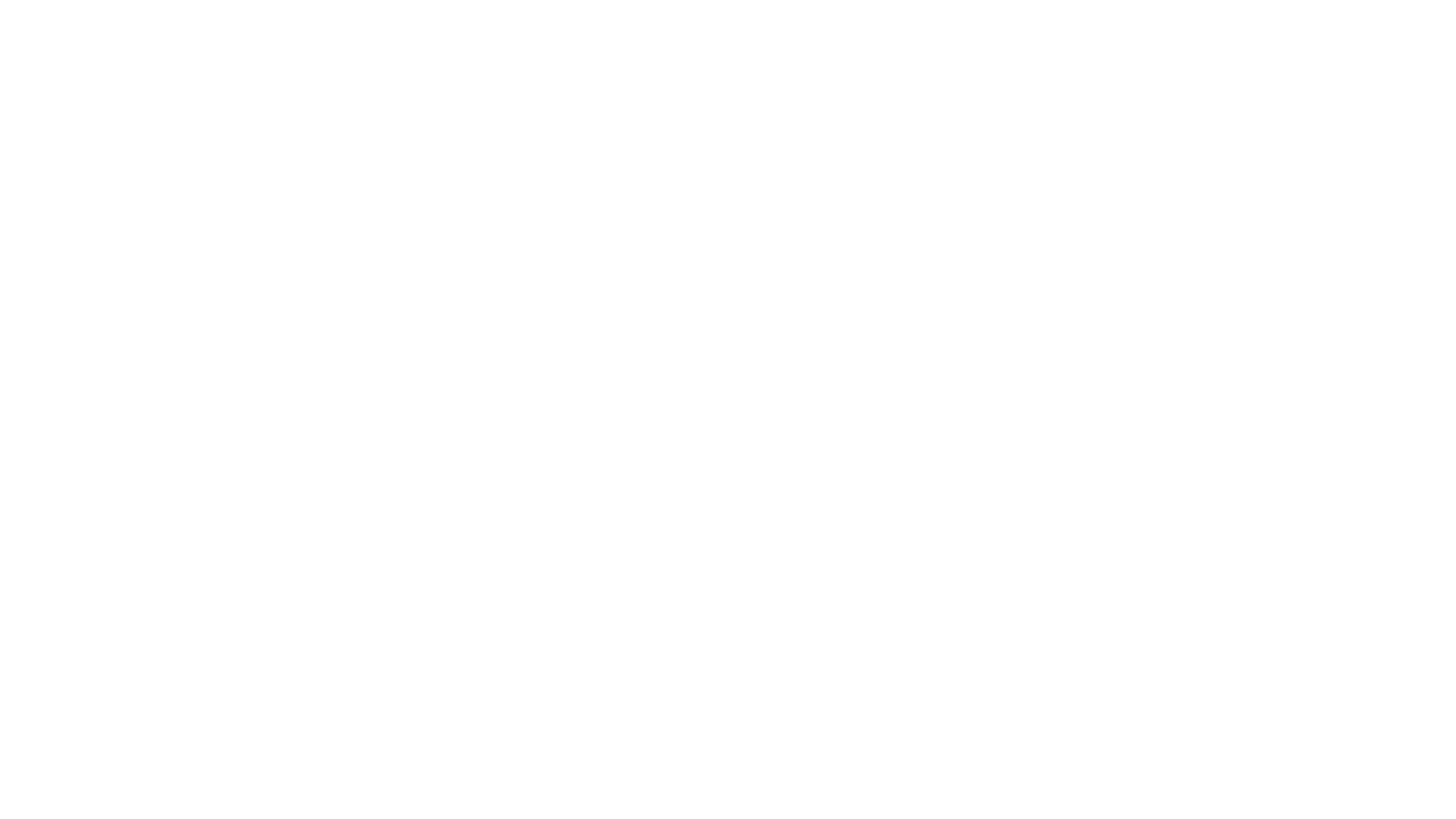 It is strongly recommended that maps are student generated, either by being hand drawn or computer‑derived, and they must be made relevant to the study. 
	Maps that are downloaded or photocopied should be adapted to the student’s own information and this may be achieved effectively by overlays. Normal map conventions must be followed.
IB ADVICE:
ARCgis softward
login: BISHhumanities
Password: humanities1

https://bishouston.maps.arcgis.com/home/organization.html
Data presentation examples
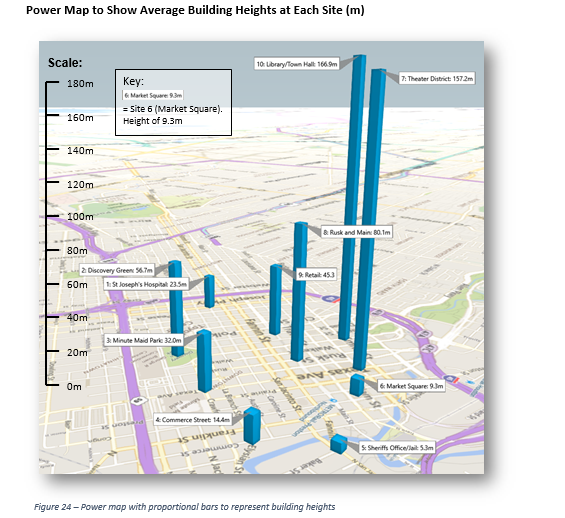 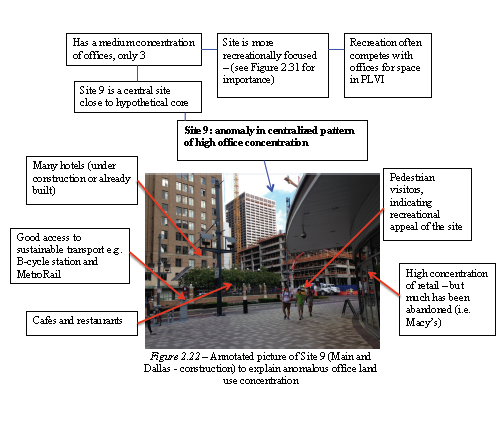 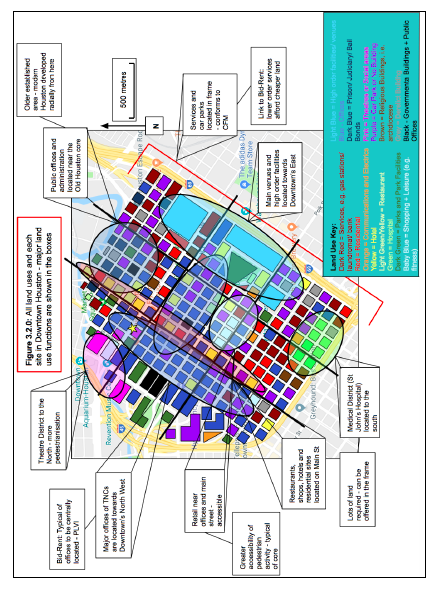 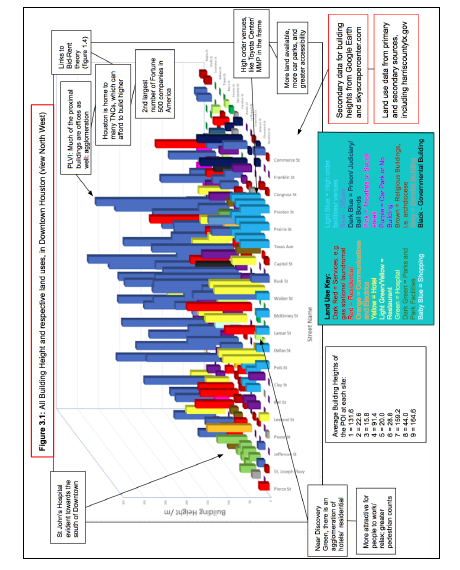 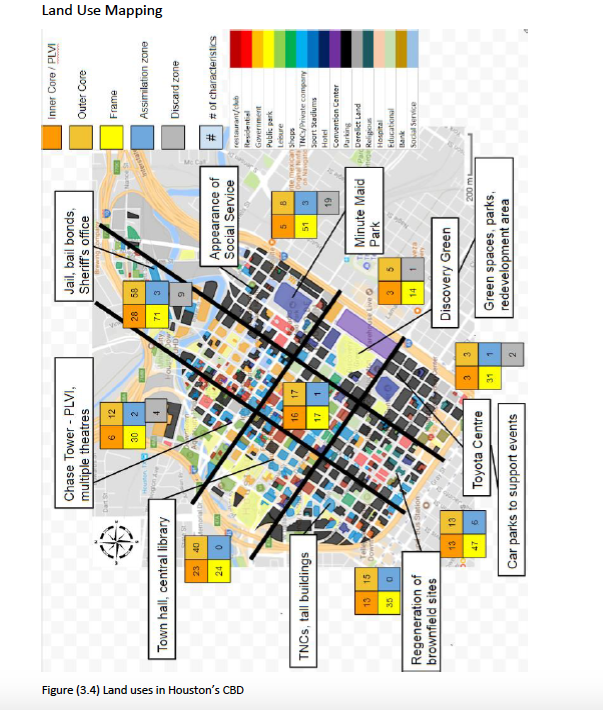 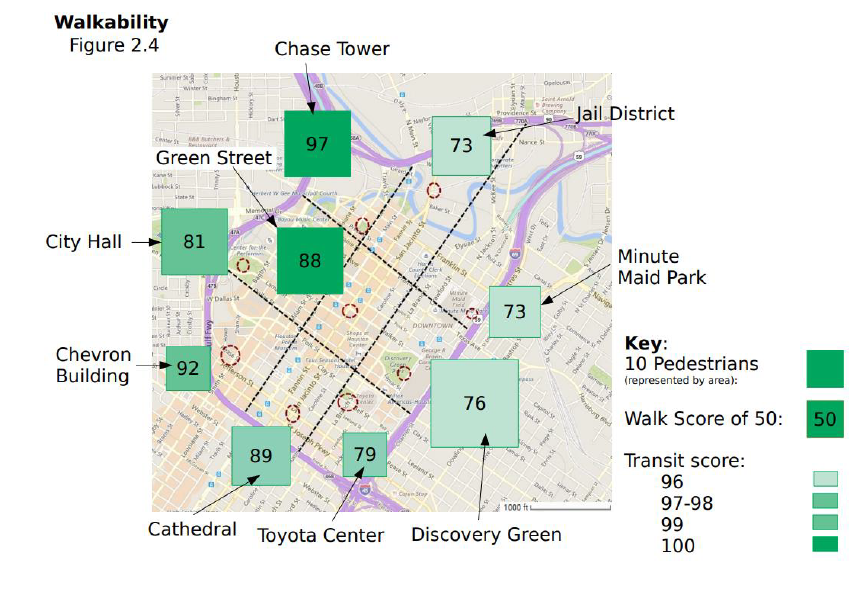 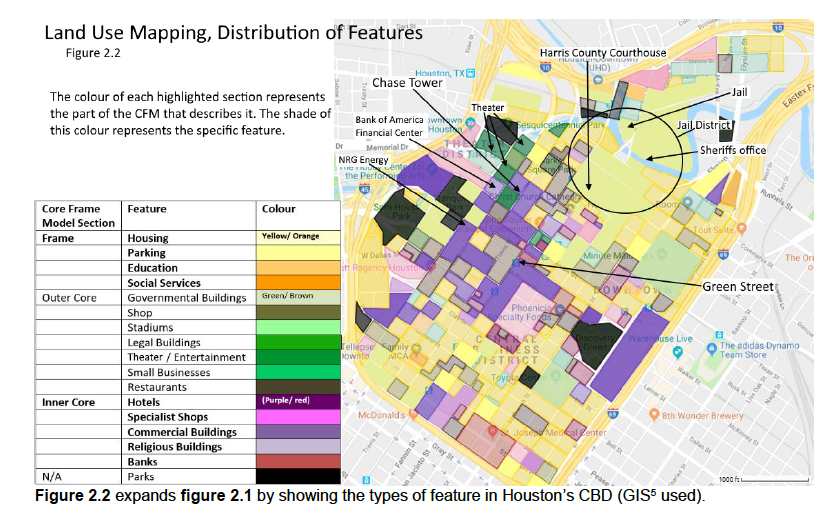 Examples of data presentation techniques
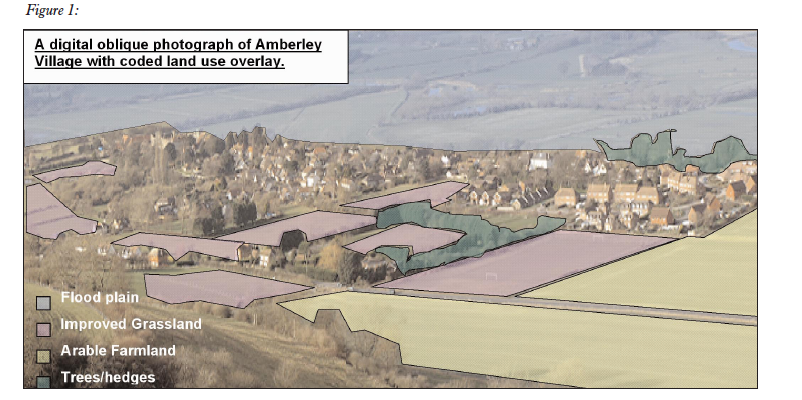 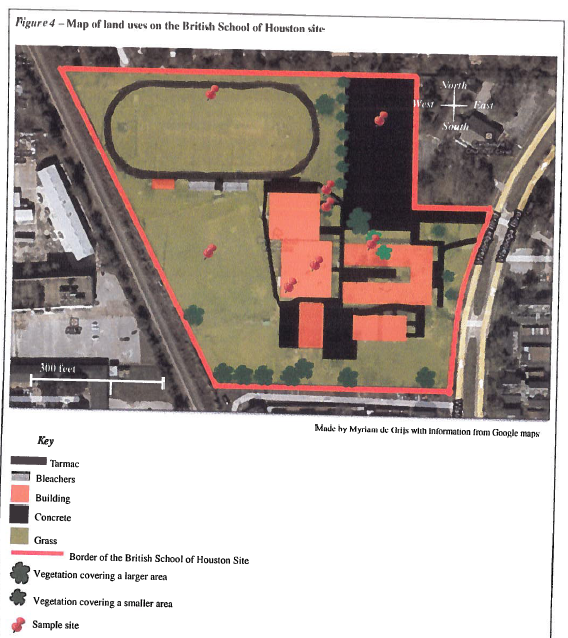 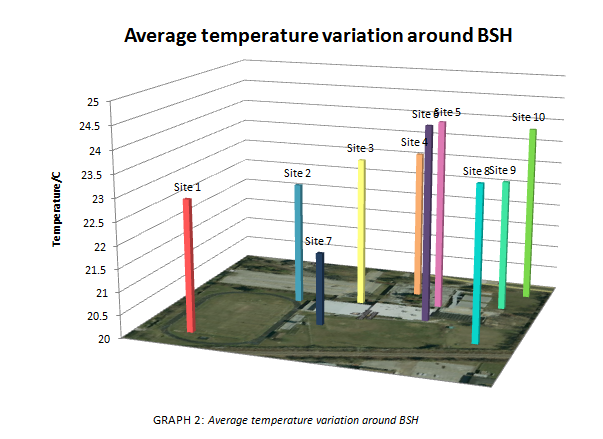 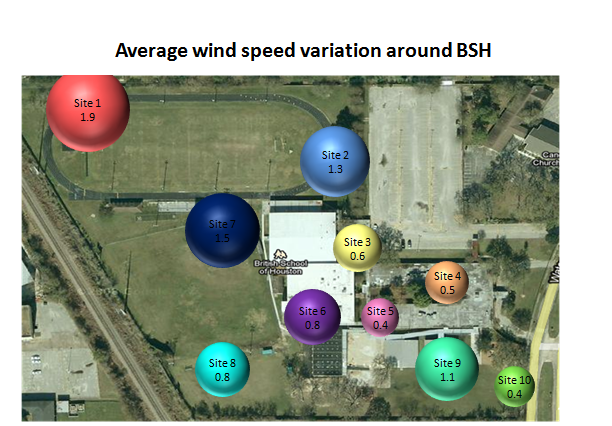 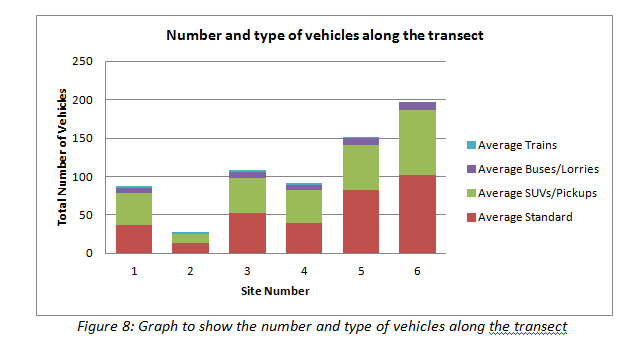 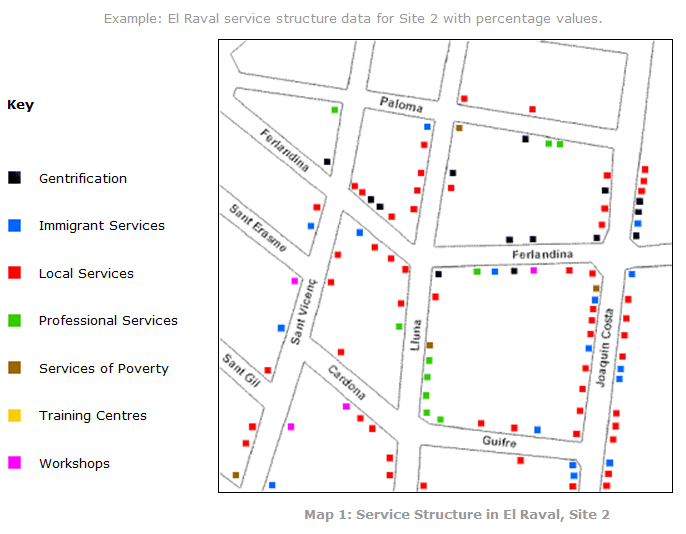 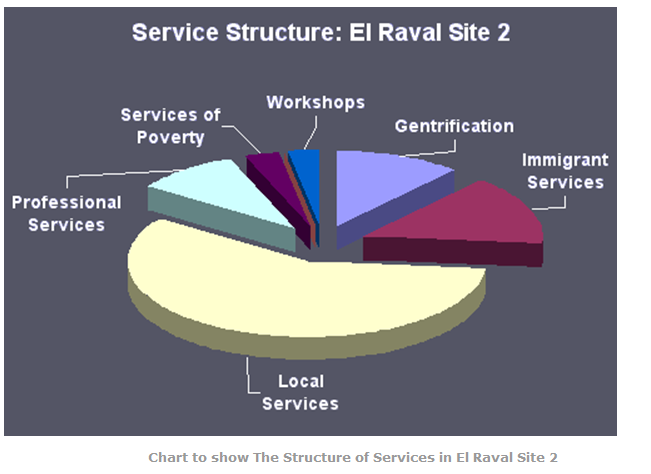 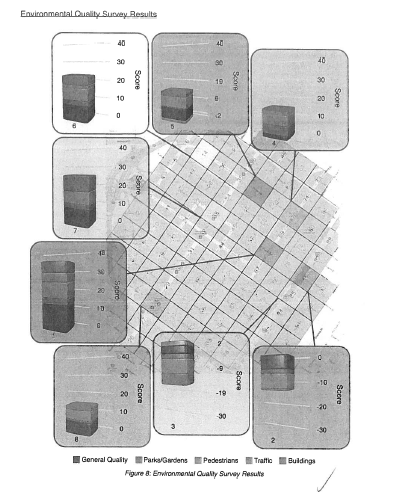 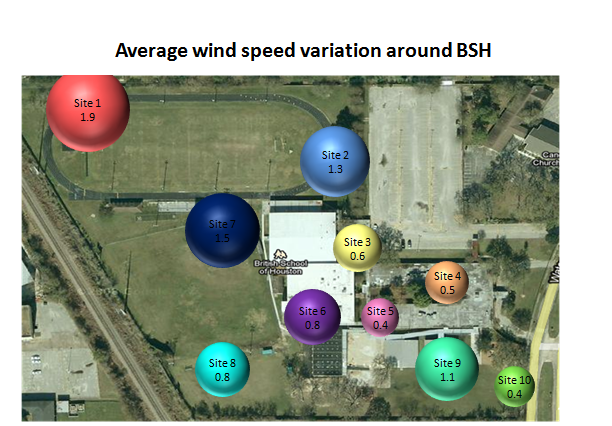 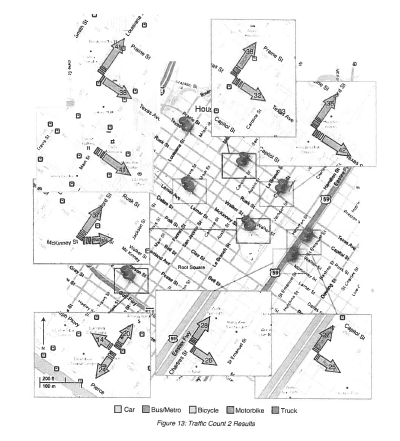 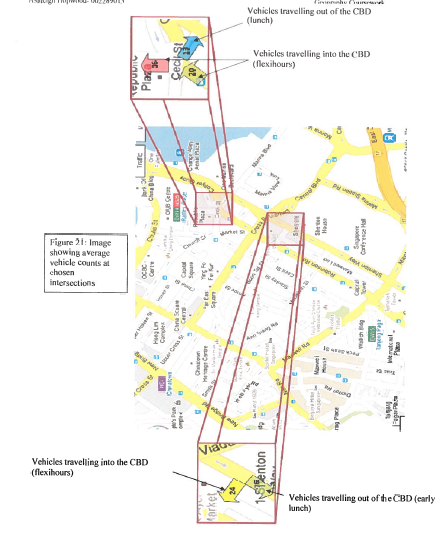 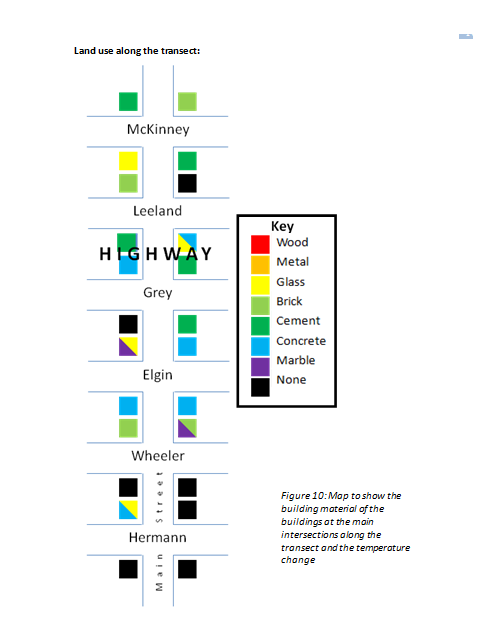 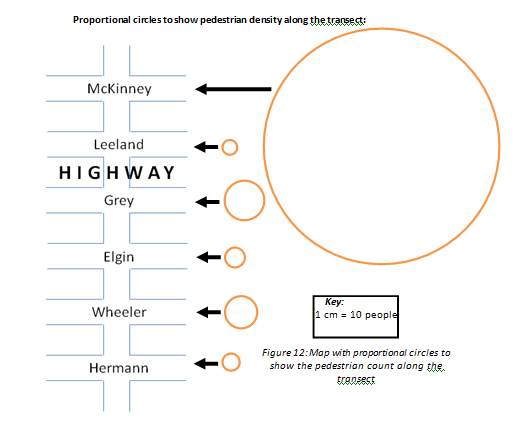 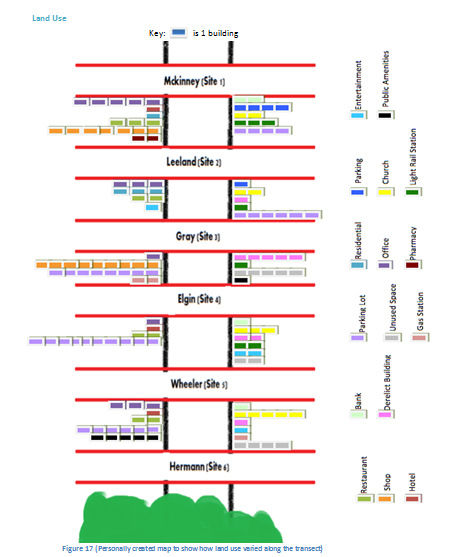 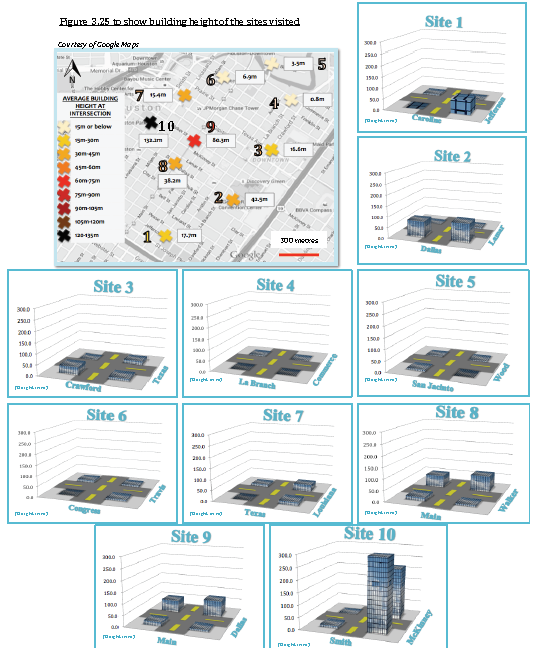 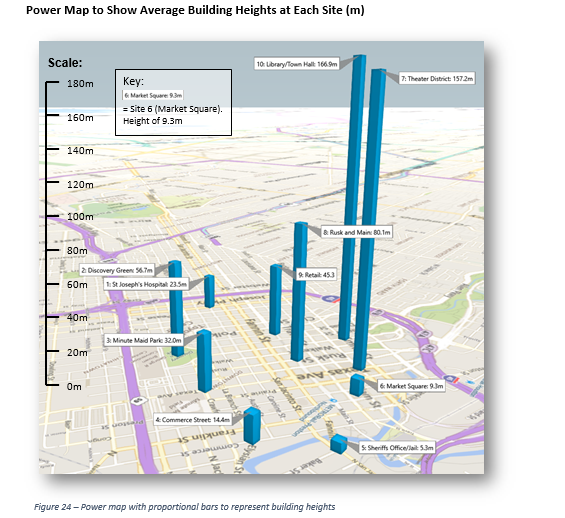 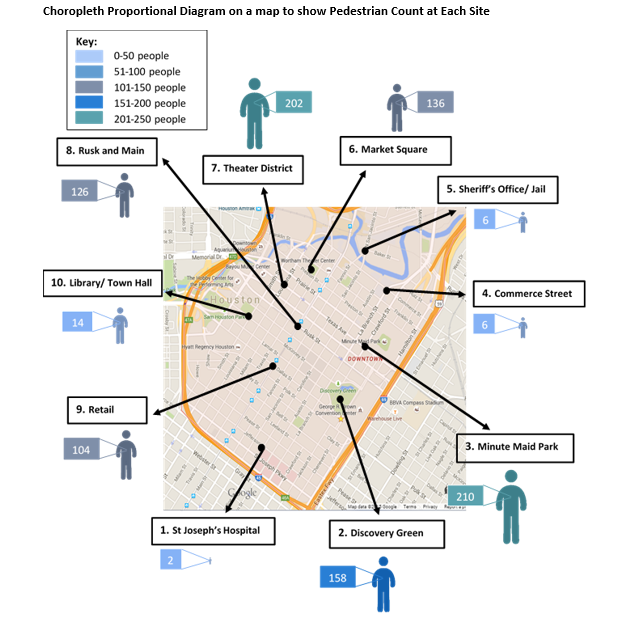 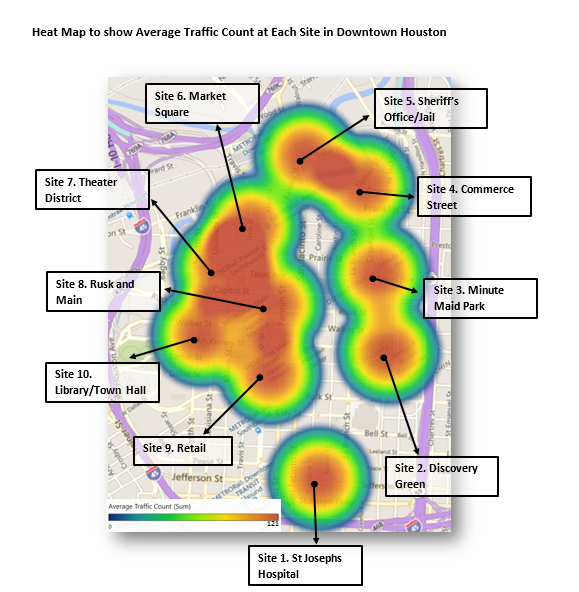 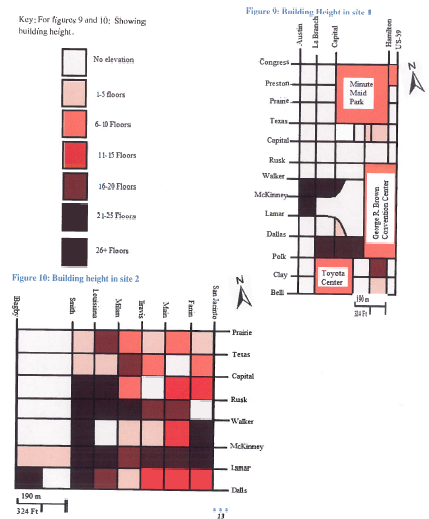 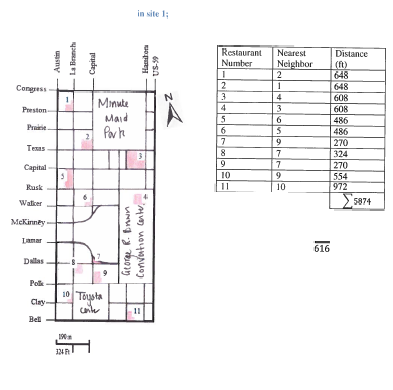 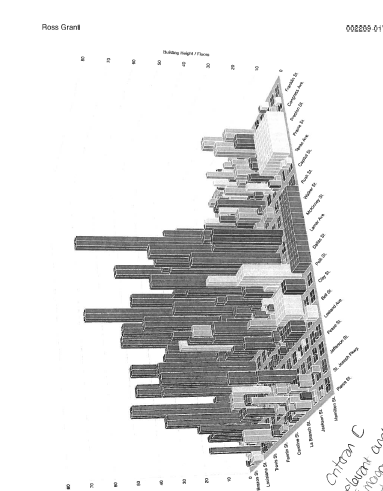 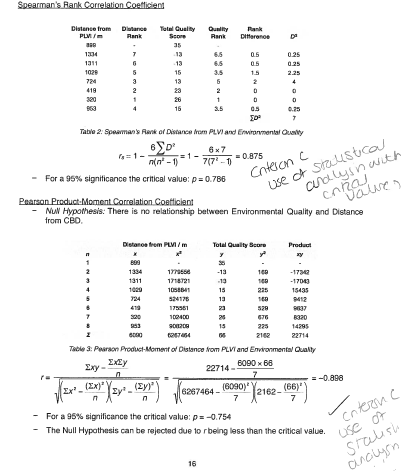 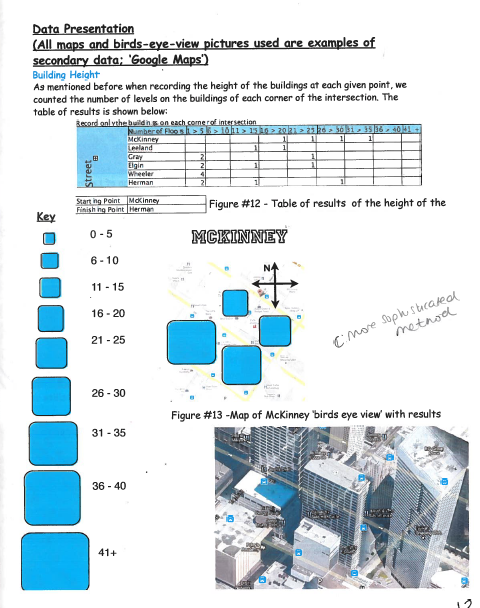 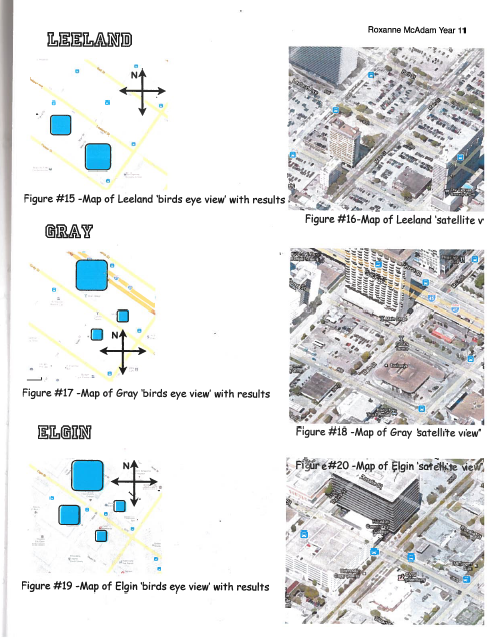 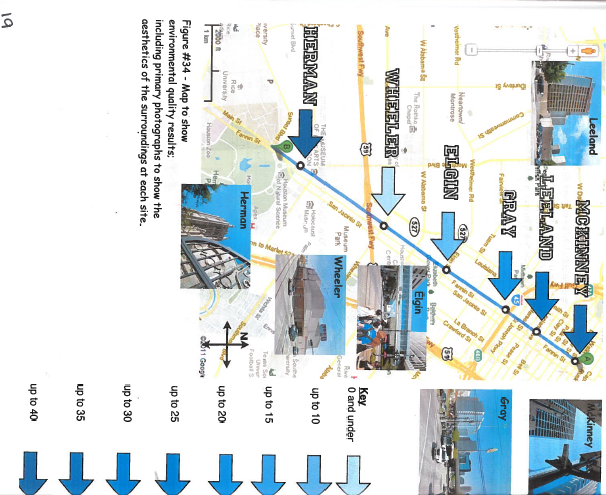 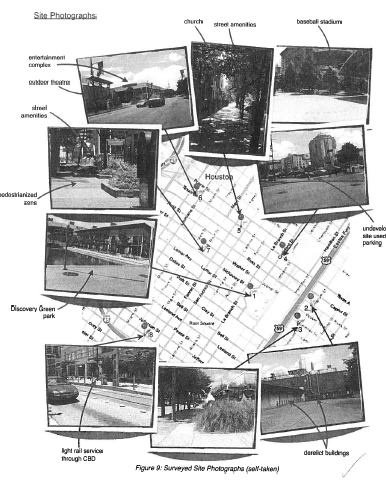 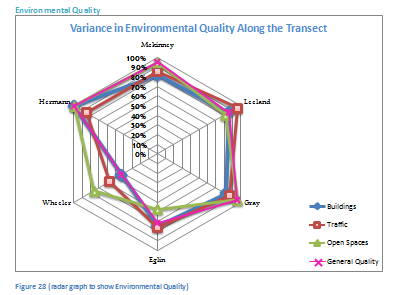 Using images
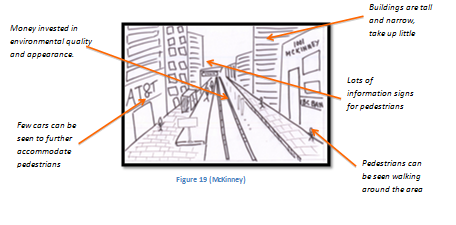 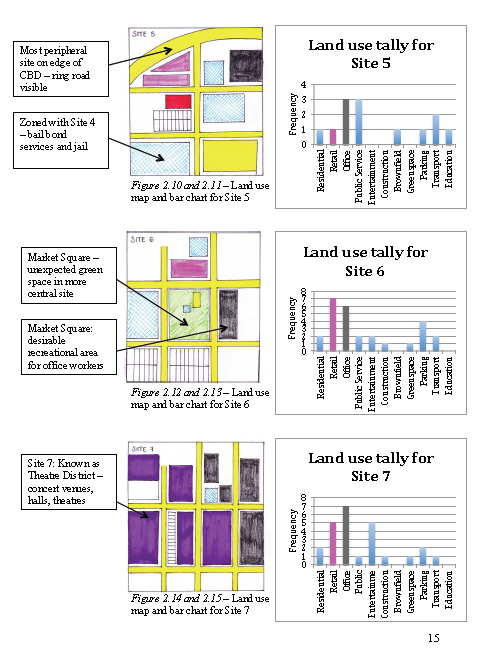 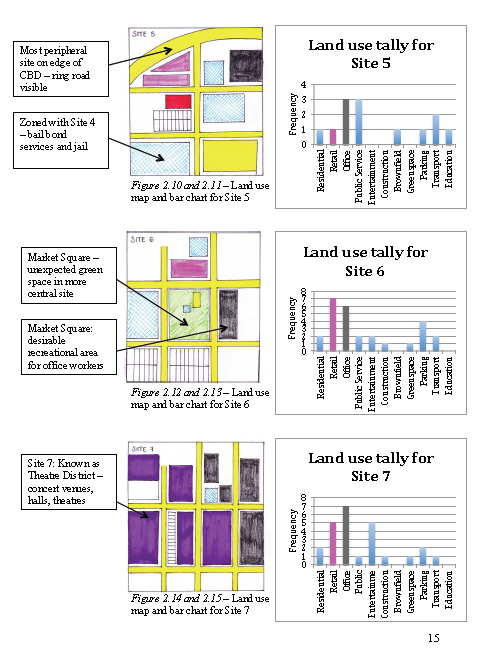 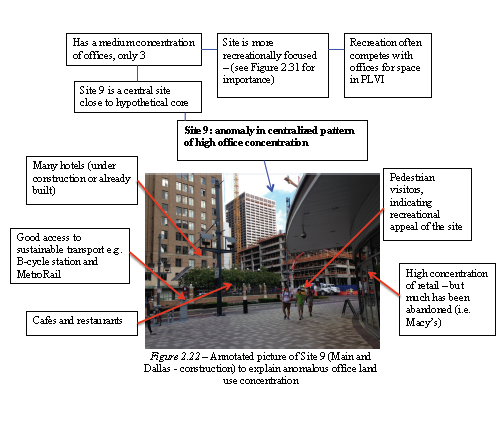 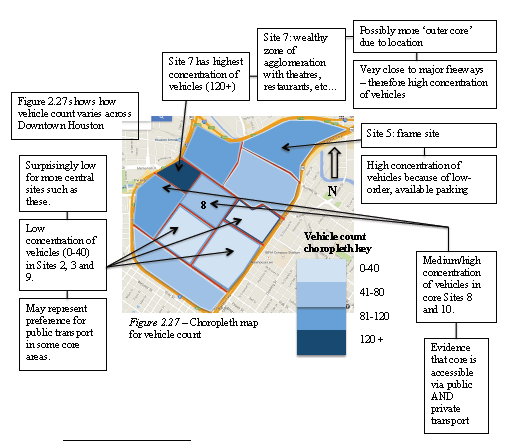 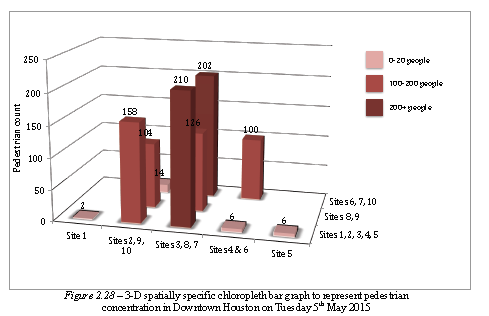 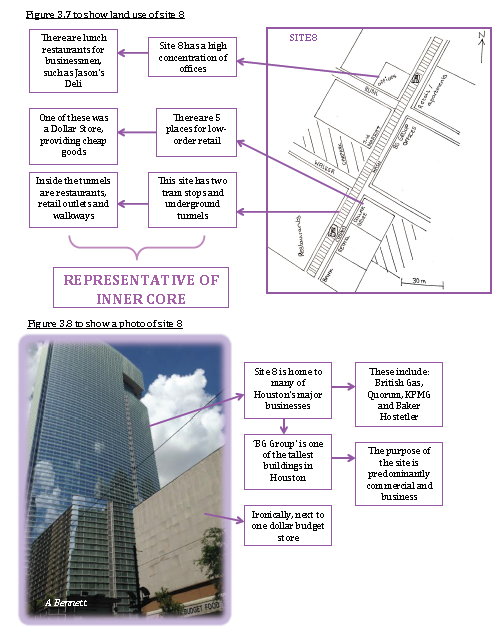 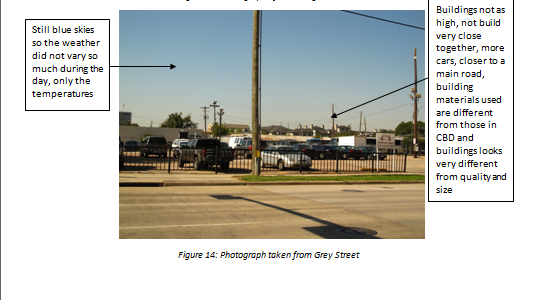 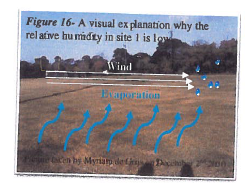 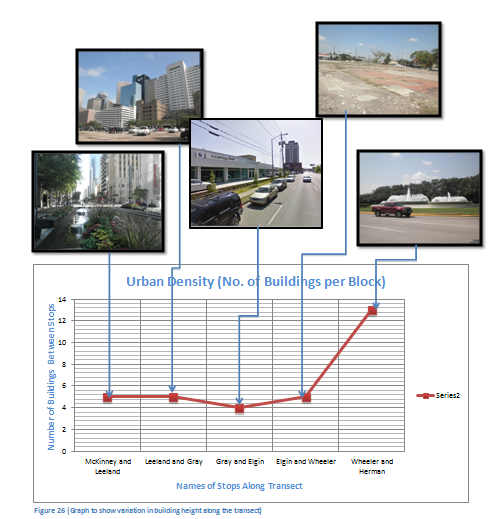 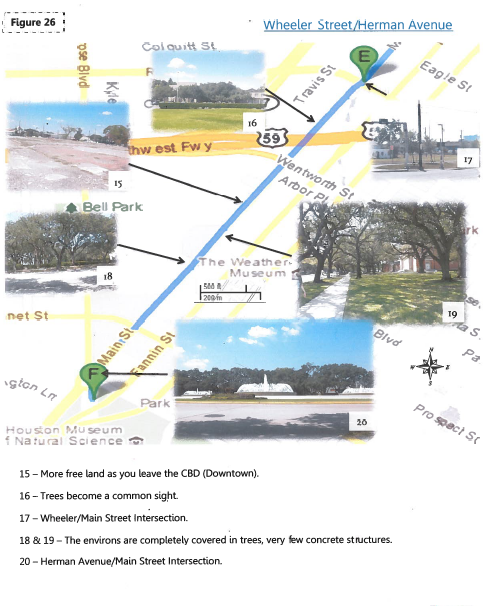 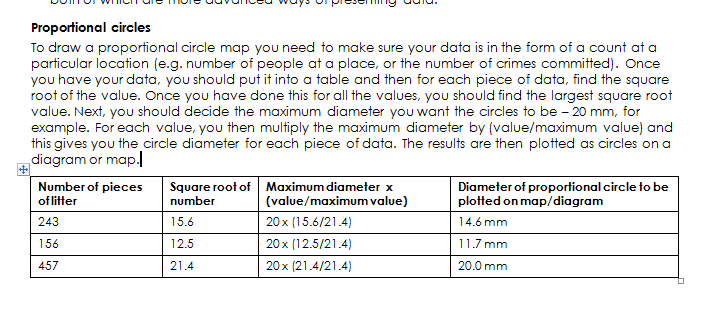 Statistical tests for geography
CORRELATION: to test for association/correlation/independence between 2 sets of data, formulate the Null Hypothesis and then:
If the data is at the ordinal or interval level AND BOTH SETS are normally distributed: use the Pearson Product-Moment Correlation Coefficient AND use a Linear Regression analysis IF you wish to predict values by constructing a line of best fit
If the data is at the ordinal or interval level and you're not sure if both sets of data are normally distributed: use the Spearman's Rank Correlation Coefficient
https://sites.google.com/site/geographyfais/fieldwork/6-data-analysis/statistical-tools
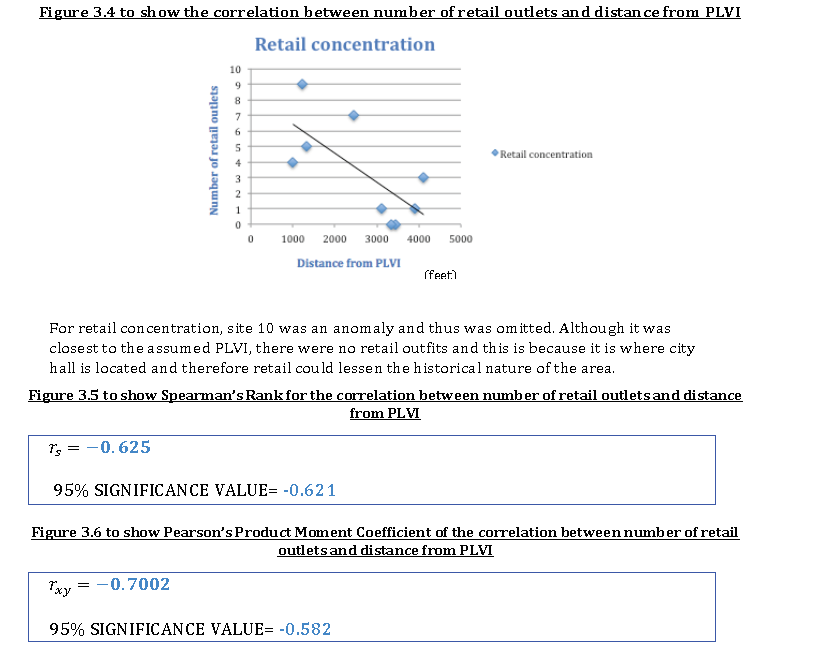